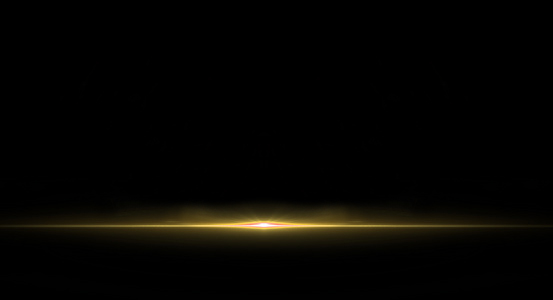 201X
Work summary report PPT template
BY：FREEPPT7.COM
目录
CONTENTS
1
3
月度工作概况
工作不足之处
2
4
工作完成情况
下月工作计划
01
月度工作概况
请在此处输入您的副标题，建议用微软雅黑
请在此处输入您的标题
点击此处输入您的内容，建议微软雅黑或者黑体，本模版所有图形线条及其相应素材均可编辑。
点击此处输入您的内容，建议微软雅黑或者黑体，本模版所有图形线条及其相应素材均可编辑。
2012-2016收入对比（单位：万）
请在此处输入您的标题
85%
70%
63%
59%
45%
点击此处输入您的内容，建议微软雅黑或者黑体，本模版所有图形线条及其相应素材均可编辑、更改颜色。点击此处输入您的内容，建议微软雅黑或者黑体，本模版所有图形线条及其相应素材均可编辑、更改颜色。
请在此处输入您的标题
点击此处输入您的内容
文本
文本
文本
点击此处输入您的内容
文本
点击此处输入您的内容
点击此处输入您的内容
02
工作完成情况
请在此处输入您的副标题，建议用微软雅黑
请在此处输入您的标题
1
2
3
此处输入
您的文本
此处输入
您的文本
此处输入
您的文本
点击此处输入您的内容，建议微软雅黑或者黑体，本模版所有图形线条及其相应素材均可编辑、更改颜色。点击此处输入您的内容，建议微软雅黑或者黑体，本模版所有图形线条及其相应素材均可编辑、更改颜色。
请在此处输入您的标题
文本
文本
文本
文本
点击此处输入您的内容，建议微软雅黑或者黑体，本模版所有图形线条及其相应素材均可编辑、更改颜色。点击此处输入您的内容，建议微软雅黑或者黑体，本模版所有图形线条及其相应素材均可编辑、更改颜色。
您的标题
点击此处输入您的内容，建议微软雅黑或者黑体，本模版所有图形线条及其相应素材均可编辑、更改颜色。点击此处输入您的内容，建议微软雅黑或者黑体，本模版所有图形线条及其相应素材均可编辑、更改颜色。
文字
文字
文字
03
工作不足之处
请在此处输入您的副标题，建议用微软雅黑
请在此处输入您的标题
标题
点击此处输入您的内容，建议微软雅黑或者黑体，本模版所有图形线条及其相应素材均可编辑。
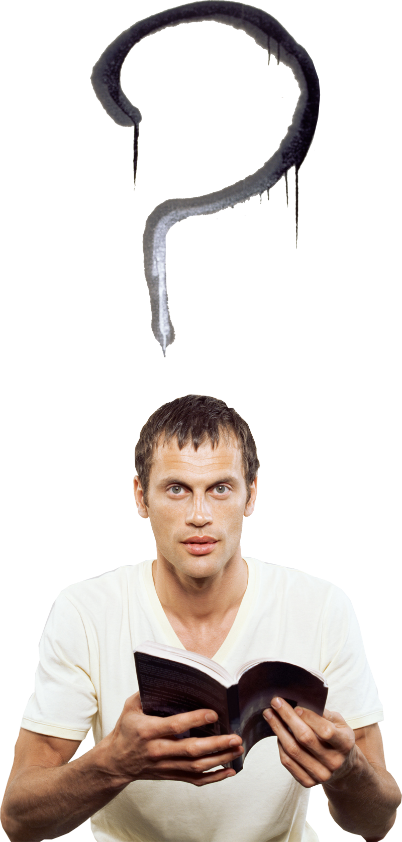 标题
点击此处输入您的内容，建议微软雅黑或者黑体，本模版所有图形线条及其相应素材均可编辑。
标题
点击此处输入您的内容，建议微软雅黑或者黑体，本模版所有图形线条及其相应素材均可编辑。
请在此处输入您的标题
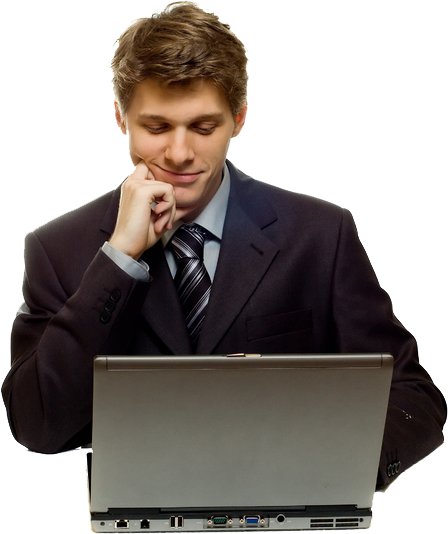 您的标题
点击此处输入您的内容，建议微软雅黑或者黑体
您的标题
点击此处输入您的内容，建议微软雅黑或者黑体
您的标题
点击此处输入您的内容，建议微软雅黑或者黑体
请在此处输入您的标题
文本
文本
文本
点击此处输入您的内容，建议微软雅黑或者黑体，本模版所有图形线条及其相应素材均可编辑、更改颜色。点击此处输入您的内容，建议微软雅黑或者黑体，本模版所有图形线条及其相应素材均可编辑、更改颜色。
04
下月工作计划
请在此处输入您的副标题，建议用微软雅黑
请在此处输入您的标题
您的标题
点击此处输入您的内容，建议微软雅黑或者黑体，本模版所有图形线条及其相应素材均可编辑。
您的标题
点击此处输入您的内容，建议微软雅黑或者黑体，本模版所有图形线条及其相应素材均可编辑。
请在此处输入您的标题
点击此处输入您的内容，建议微软雅黑或者黑体，本模版所有图形线条及其相应素材均可编辑。
1
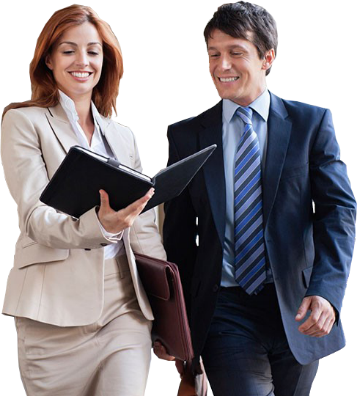 点击此处输入您的内容，建议微软雅黑或者黑体，本模版所有图形线条及其相应素材均可编辑。
2
点击此处输入您的内容，建议微软雅黑或者黑体，本模版所有图形线条及其相应素材均可编辑。
3
请在此处输入您的标题
2015
2016
2017
2018
点击此处输入您的内容，建议微软雅黑或者黑体
点击此处输入您的内容，建议微软雅黑或者黑体
点击此处输入您的内容，建议微软雅黑或者黑体
点击此处输入您的内容，建议微软雅黑或者黑体
请在此处输入您的标题
点击此处输入您的内容，建议微软雅黑或者黑体，本模版所有图形线条及其相应素材均可编辑。点击此处输入您的内容，建议微软雅黑或者黑体，本模版所有图形线条及其相应素材均可编辑。
请在此处输入您的标题
优势
机会
S
T
点击此处输入您的内容，建议微软雅黑或者黑体
点击此处输入您的内容，建议微软雅黑或者黑体
分析
W
O
劣势
威胁
点击此处输入您的内容，建议微软雅黑或者黑体
点击此处输入您的内容，建议微软雅黑或者黑体
201X
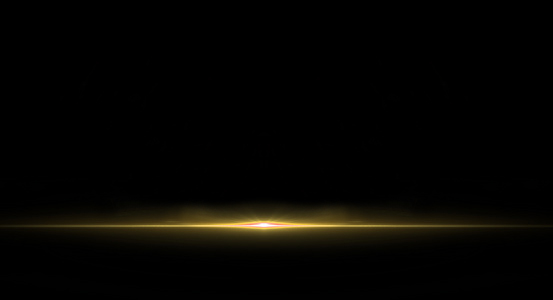 再创辉煌！
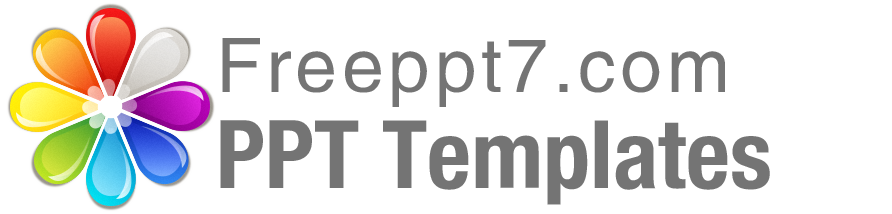 Best PPT templates for free download
https://www.freeppt7.com